Les indications géographiques
Alger
26 Novembre
2019
Marina Foschi, Juriste
Indication géographique (IG) : concept
Une indication
Colombia
Champagne
FLORIDA
Argan
Rooibos
Identifie un produit
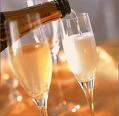 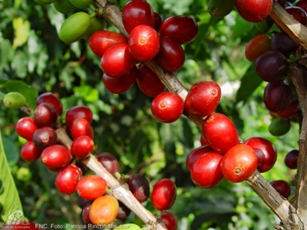 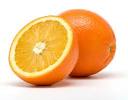 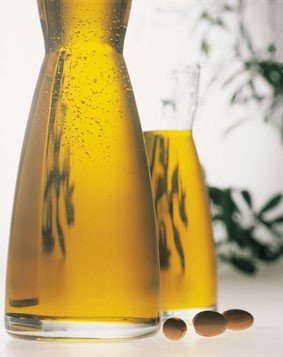 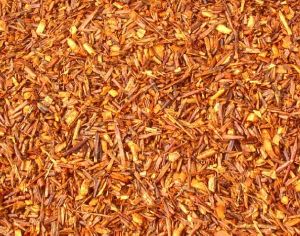 la qualité, réputation or d’autres caractéristiques du produit est essentiellement attribuable à son origine géographique
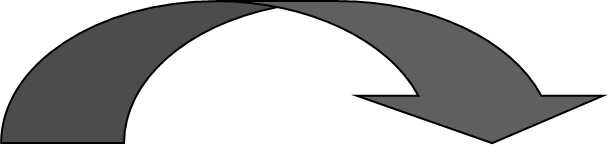 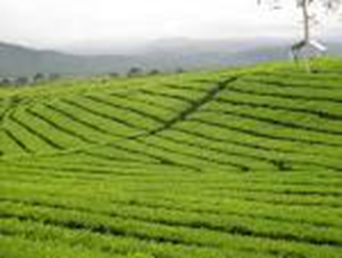 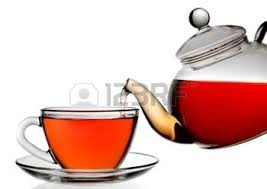 Différence marque / IG
Marque:  signe qui distingue des produits ou services sur le marché
Stratégie individuelle
Association d’un produit/service avec une entreprise

IG:  signe apposé sur des produits/services ayant une origine géographique particulière, qui possèdent des qualités ou une renommée dues à ce lieu d’origine

Stratégie collective
Association d’un produit/service avec un territoire
IG : pour quels produits ?
Produits agricoles
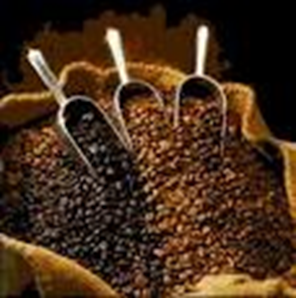 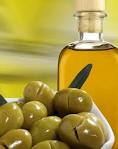 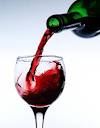 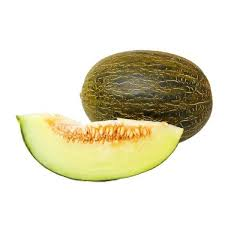 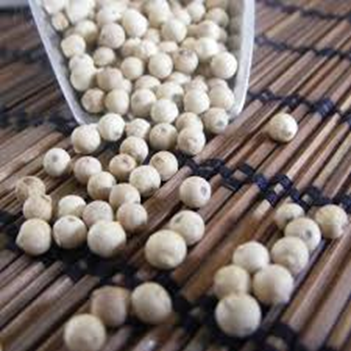 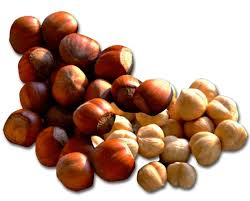 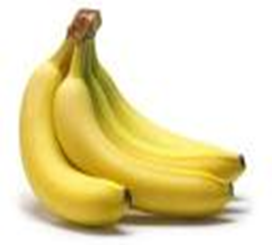 IG : pour quels produits ?
Autres produits comestibles
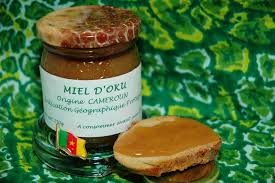 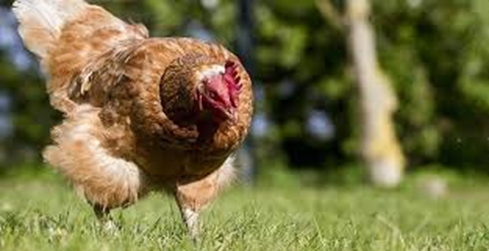 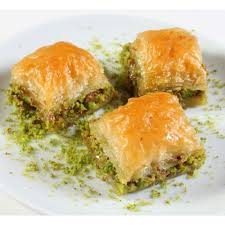 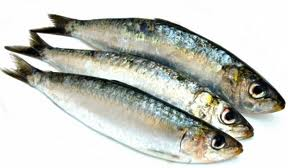 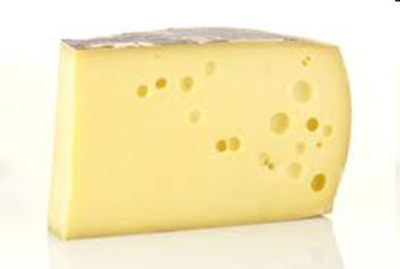 IG : pour quels produits ?
Fleurs et plantes ornementales
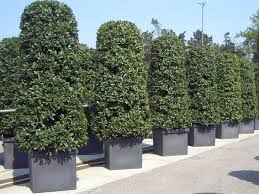 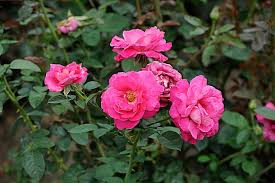 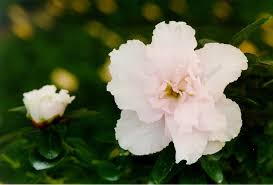 IG : pour quels produits ?
Artisanat





Produits manufacturés
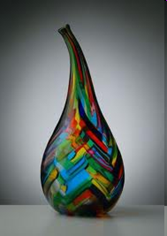 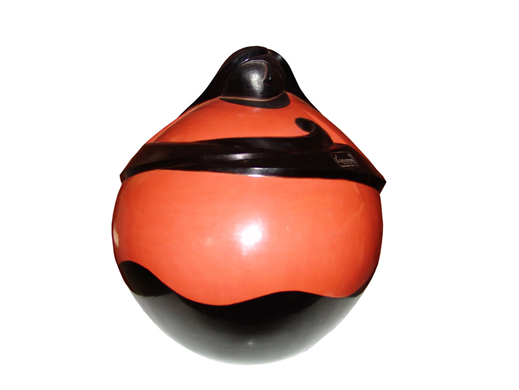 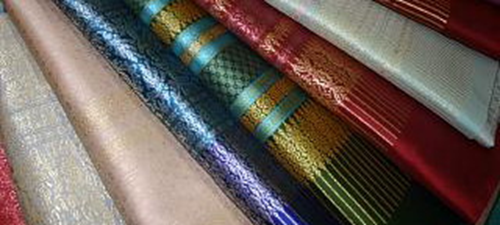 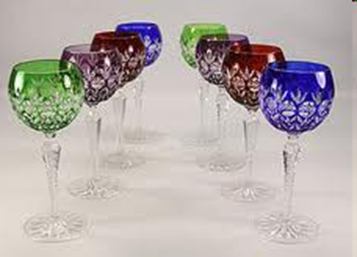 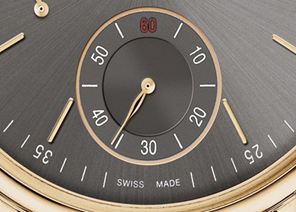 Pourquoi une IG ?
OUTIL «MARKETING»

	- Informer le consommateur sur l’origine 	géographique du produit
Pourquoi une IG ?
DIFFÉRENTIATION

	- Différencier les produits sur le marché
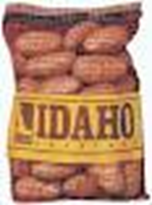 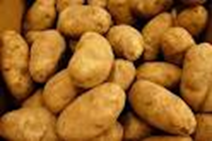 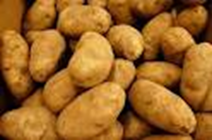 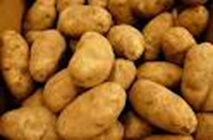 Pourquoi une IG ?
DÉVELOPPEMENT RURAL

	- Participation des producteurs locaux

	- Création d’emploi au niveau local (>< exode rural)

	- Niveau de revenus plus élevés
Pourquoi une IG ?
PRÉSERVATION DES SAVOIRS TRADITIONNELS

	- Produits = résultats de procédés traditionnels et de 	savoirs transmis de génération en génération

	- Exemple:  saris Banarsi (métiers manuels)
Quels sont les enjeux?
Plusieurs étapes à franchir:

Recenser les caractéristiques du produit

Evoluer son potentiel sur les marchés internes et externes
Quels sont les enjeux?
Renforcer la cohésion du groupe de fabricants

Elaborer les normes (règlement d’utilisation/cahier de charges) qui décrivent les méthodes de fabrication et de traitement ainsi que les facteurs naturels ou humains
Quels sont les enjeux?
Mise au point d’un mécanisme pour concéder le droit d’utilisation de l’IG à un fabricant

Mise au point de système de traçabilité, vérification et de contrôle afin de garantir une qualité continue et conforme au cahier des charges

Définition des stratégies commerciales

Protection juridique de l’IG
Pourquoi protéger une IG?
Actif collectif intangible

Eviter que des personnes non autorisées utilisent l’IG (ex. elles ne sont pas implantés dans l’aire de fabrication délimitée)

Eviter qu’un tiers n’enregistre l’IG en tant que marque

Limiter le risque que l’IG ne devienne un terme générique (nom commun du produit) (ex.:  Camembert)
Comment protéger une IG?
Système d’enregistrement sui generis

Exemple:  Union européenne, Suisse, Inde
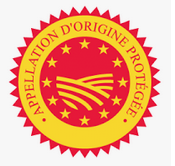 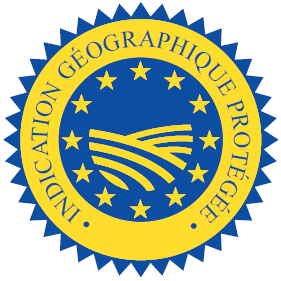 Comment protéger une IG?
Marque collective / marque de certification

Exemple:  Australie, Canada, Chine, Etats-Unis d’Amérique
Comment protéger une IG?
Marque de certification
Marque collective
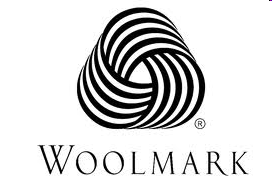 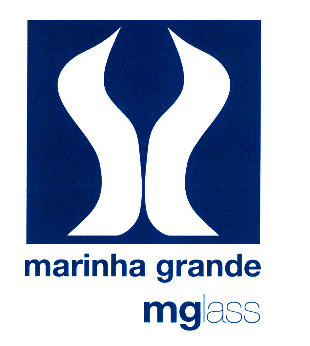 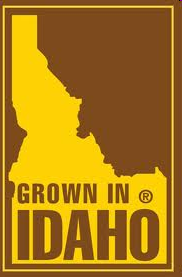 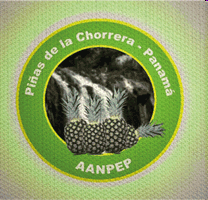 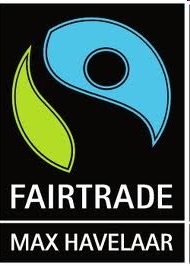 Source: Google
Comment protéger une IG?
Lois axées sur les pratiques commerciales
Exemples
Colombie


Ethiopie
IG - Colombie
Années 1950  le consommateur n’a pas de connaissance sur l’origine du café  besoin d’indiquer d’où vient le produit

Colombie: premier pays à produire du café avec une stratégie de différenciation basée sur l’origine

Première étape stratégique: création de la Fédération Nationale des Producteurs de Café (FNC) + logo (archétype du producteur) + usage intensif
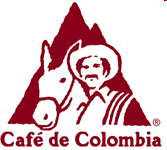 Source: Google
IG - Colombie
Seconde étape stratégique: enregistrement du logo en tant que marque + attribution de licences à des torréfacteurs pour l’usage du logo pour des produits contenant 100% de café colombien

Troisième étape stratégique: marque de certification enregistrée par la République de Colombie pour le mot « COLOMBIAN » pour du café

Quatrième étape stratégique: la FNC dépose une demande en Colombie pour que « Café de Colombia » soit reconnue comme une IG + demande au niveau de l’UE
IG - Ethiopie
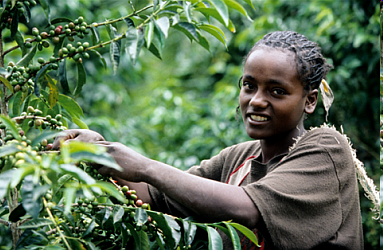 Harar, Sidamo and Yirgacheffe
	- café d’Ethiopie
	- nom des régions

Problème:  marge entre le prix de vente et le revenu perçu par les producteurs

2004:  initiative du Gouvernement (Ethiopian Coffee Trademarking and Licensing Initiative)
Photo: wipo/res/dev/ge/09/www(130155)
IG - Ethiopie
Défi:  Comment utiliser les droits de la PI pour obtenir des droits exclusifs sur les noms de café et accroître le revenu des producteurs?

	 Solution: enregistrement de marques par le Gouvernement éthiopien + enregistrements aux USA, UE, Canada, etc. (classe 30)





Contrôle de l’usage
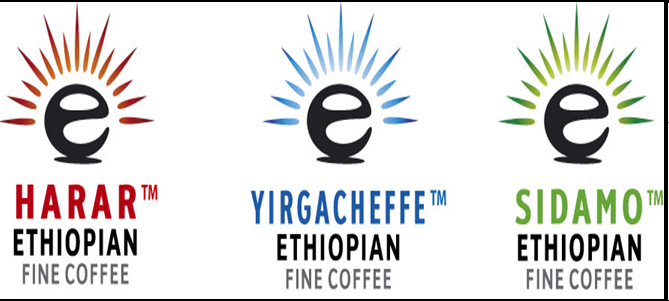 Photo: wipo/res/dev/ge/09/www(130155)
Protection des Igs à l’étranger - Système de Lisbonne
1958 – Arrangement de Lisbonne concernant le protection des appellations d’origine et leur enregistrement international

Etablit pour faciliter l’enregistrement international des appellations d’origine (AO) par le biais d’une procédure unique d’enregistrement

Administré par l’OMPI, qui maintient le registre international

30 Etats Membres
Lisbon Express
Lisbon Express
Système de Lisbonne
Effects d’un enregistrement international:  

Les Etats qui n’ont pas émis de refus dans les 12 mois de la notification doivent assurer la protection contre toute usurpation ou imitation, d’une AO enregistrée contre toute usurpation ou imitation, même si l’origine véritable du produit est indiquée ou si l’AO est employée en traduction ou accompagnée d’expressions telles que «genre», «type», «façon», «imitation», ou similaires
Système de Lisbonne
Durée de la protection:  aussi longtemps que l’AO est protégée dans le pays d’origine

Pas de renouvellement requis
Système de Lisbonne
Révision

Améliorer le système de Lisbonne pour le rendre plus attractif

Permettre l’accession d’OII qui administre des systèmes régionaux d’enregistrement d’AOs et IGs
Système de Lisbonne
Conférence diplomatique

Adoption:  20 Mai 2015 – Acte de Genève

Entrée en vigueur:  5 ratifications ou adhésion
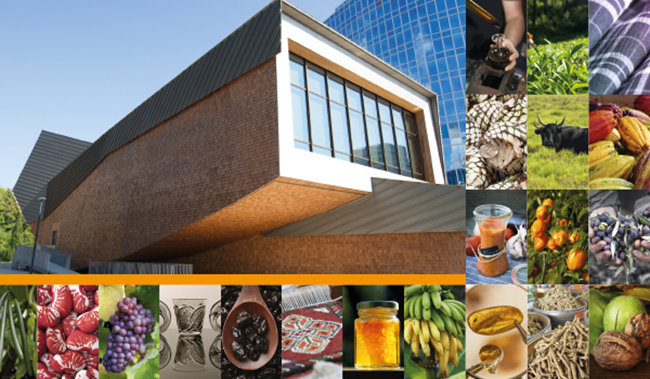 Système de Lisbonne – Acte de Genève
Couvre les AOs et les IGs

Flexible en ce qui concerne le système de protection
Système de Lisbonne
Colloque international sur les IGs
Tous les deux ans

Dernier colloque:  juillet 2019 (Lisbonne)
SCT
Comité du droit permanent du droit des marques, des dessins ou modèles industriels et des indications géographiques
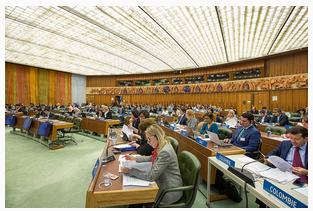 SCT - Forum de discussion
Plan de travail sur les IGs (November 2017)

Questionnaires:

Questionnaire I sur les systèmes nationaux et régionaux susceptibles d’assurer une certaine protection aux indications géographiques
Questionnaire II sur l’utilisation licite ou illicite des indications géographiques, des noms de pays et des noms géographiques sur l’Internet et dans le DNS (Domain Name System)
SCT - Forum de discussion
Compilation des réponses (SCT/40/5 et SCT/40/6)
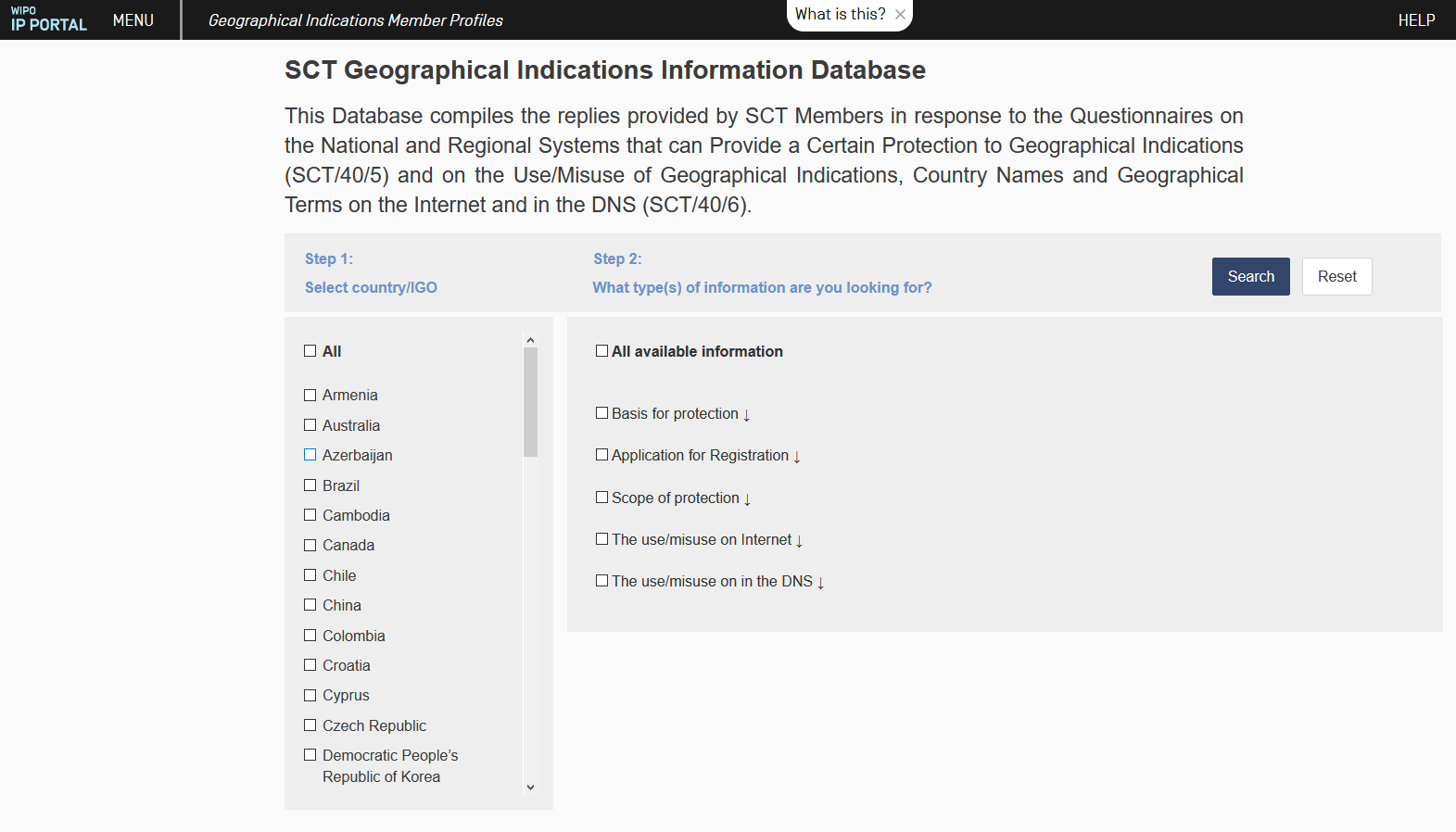 SCT - Forum de discussion
Session d’Information (Novembre 2019)

Evaluation du caractère générique

Les IGs en tant que titres de PI dans le cadre du DNS et des politiques de règlement des litiges

Notions d’identité, de similitude et d’imitation entre les IGs et les marques dans le contexte de l’enregistrement et de l’utilisation commerciale
SCT - Forum de discussion
Prochaine Session d’Information (Mars 2020)

Evaluation des conditions ayant jeté les bases de la protection des indications géographiques et évaluation de toute modification de ces conditions

Moyens d’empêcher les opérateurs de tirer profit de l’utilisation et de l’enregistrement de mauvaise foi de droits de propriété intellectuelle sur les indications géographiques dans le DNS
SCT - Forum de discussion
Les membres du SCT sont invités à présenter à la quarante-troisième session du SCT (mars 2020) des propositions de thèmes pour une séance d’information sur les indications géographiques, qui se tiendrait parallèlement à la quarante-quatrième session du SCT